All About England
Булатова Н.Л.
МБОУ Калманская СОШ
с.Калманка, 2013
[Speaker Notes: Переход к следующему слайду (игровое поле) – по щелчку мыши. Переход к слайду с ресурсами – по управляющей кнопке в левом нижнем углу.]
10
20
30
40
50
10
20
30
40
50
10
20
30
40
50
10
20
30
40
50
10
20
30
40
50
[Speaker Notes: Каждое игровое поле с очками является гиперссылкой на соответствующий вопрос.]
Location - 10
England is situated on the British …
[Speaker Notes: Переход к слайду с ответом осуществляется по управляющей кнопке (знак вопроса), к слайду с игровым полем – изображение домика.]
Isles
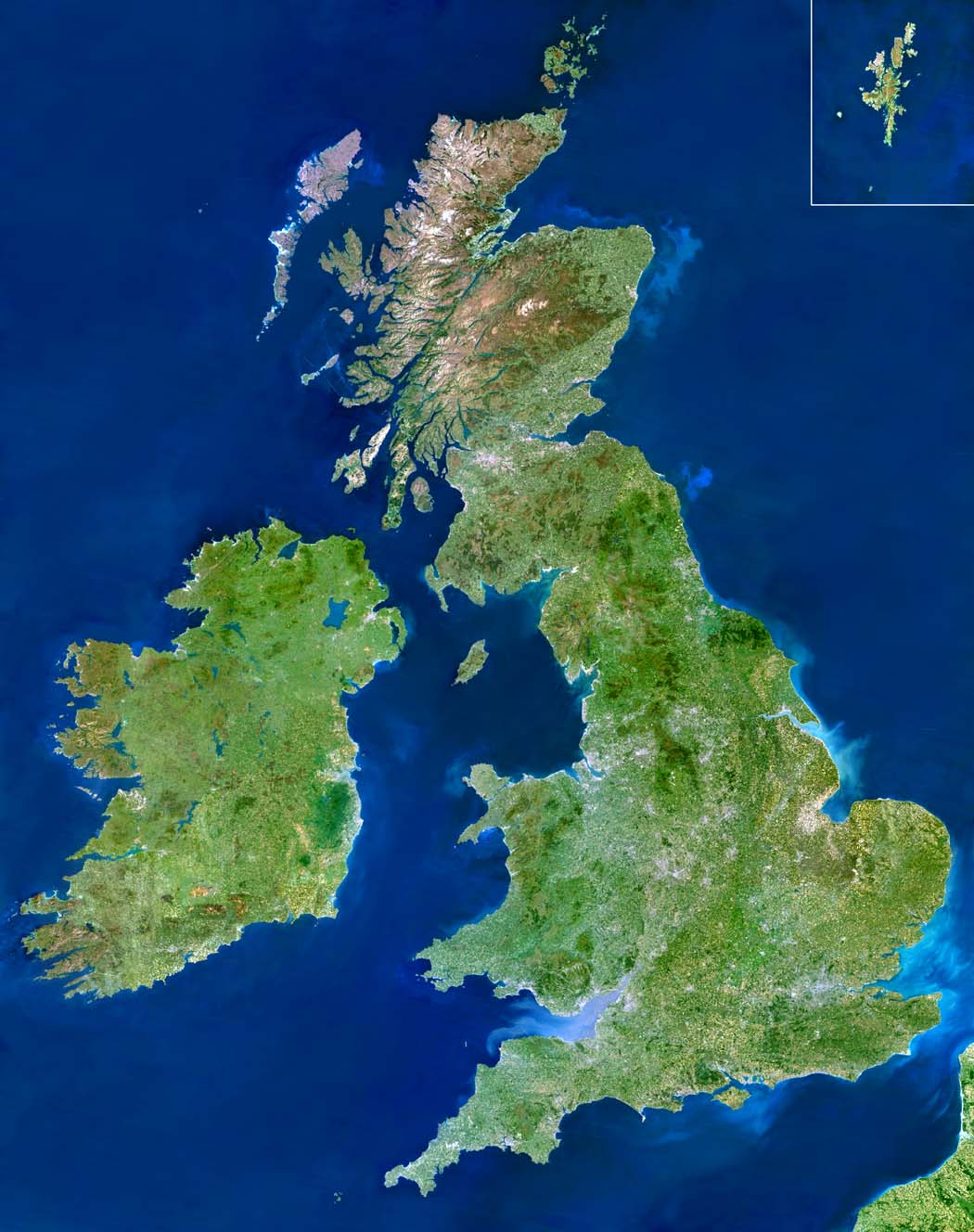 [Speaker Notes: Переход к игровому полю осуществляется по управляющей кнопке (домик).]
Location - 20
It is the longest river wholly in England. It flows through London, the capital city.
the Thames
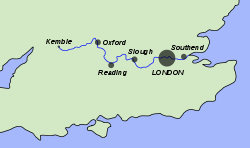 Location - 30
England is a country that is a part of …
the UK
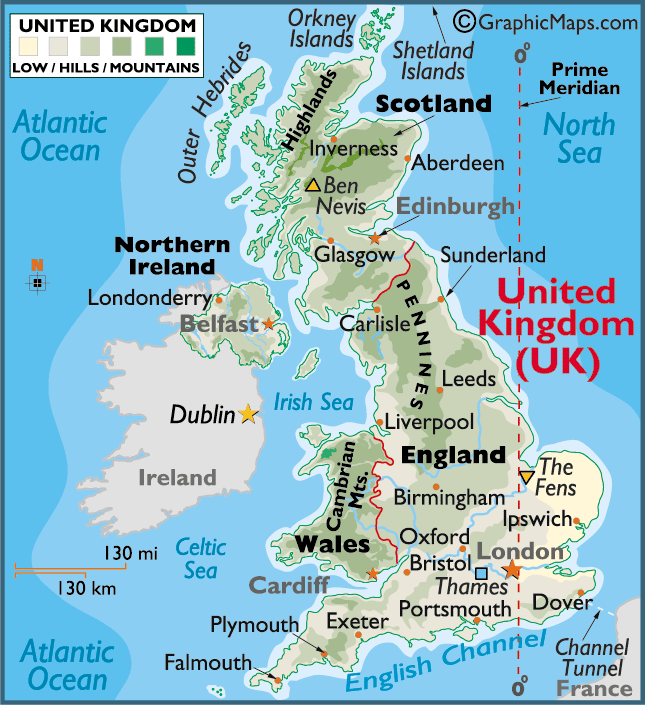 Location - 40
It is the piece of water between France and England.
the English Channel
Location - 50
It is the oldest known name of the island of Great Britain.
Albion
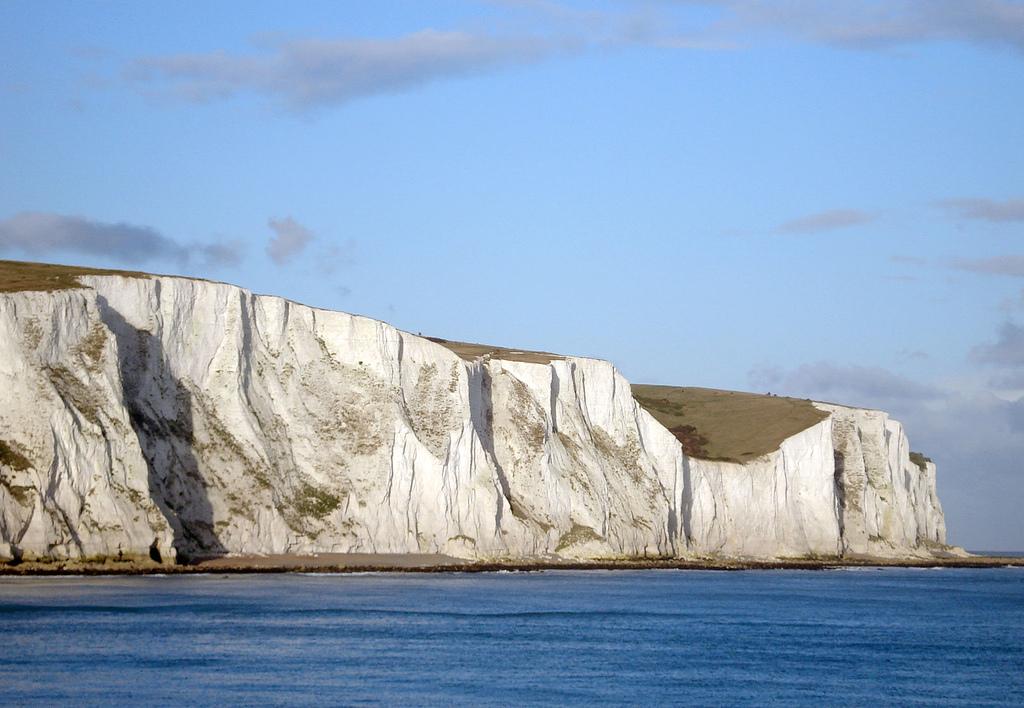 Sights, icons - 10
The Clock Tower in London is known the world over.
Big Ben
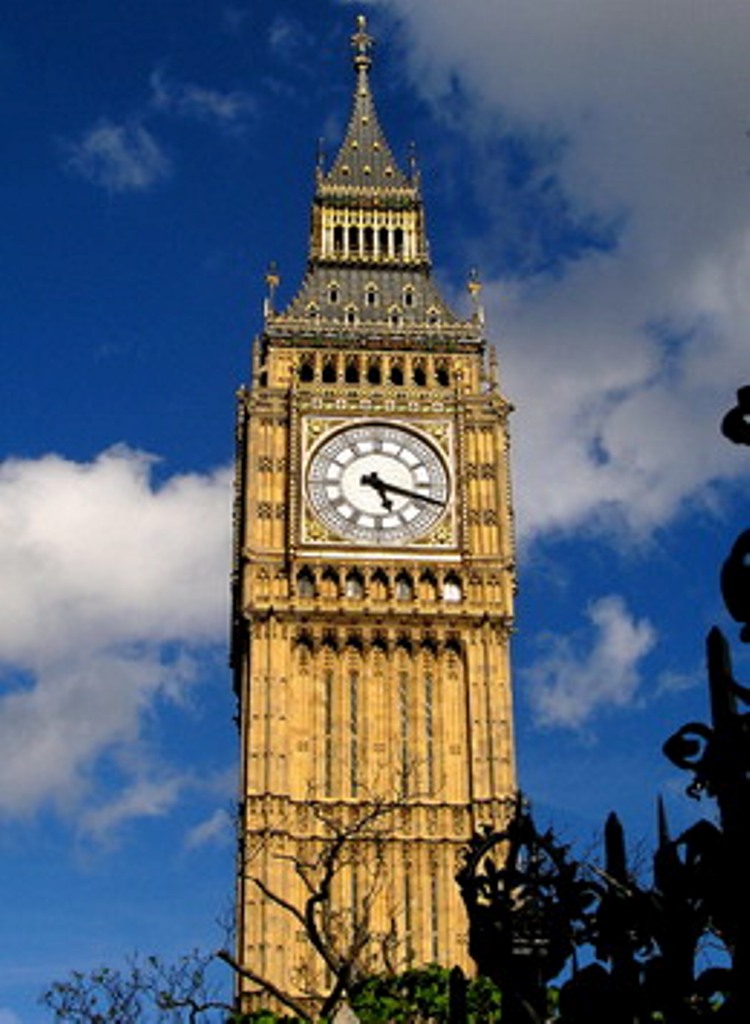 Sights, icons - 20
It is the official London residence of the British monarch.
Buckingham Palace
Sights, icons - 30
It has two levels or 'decks'. They are in common use throughout the United Kingdom.
Double-Decker Bus
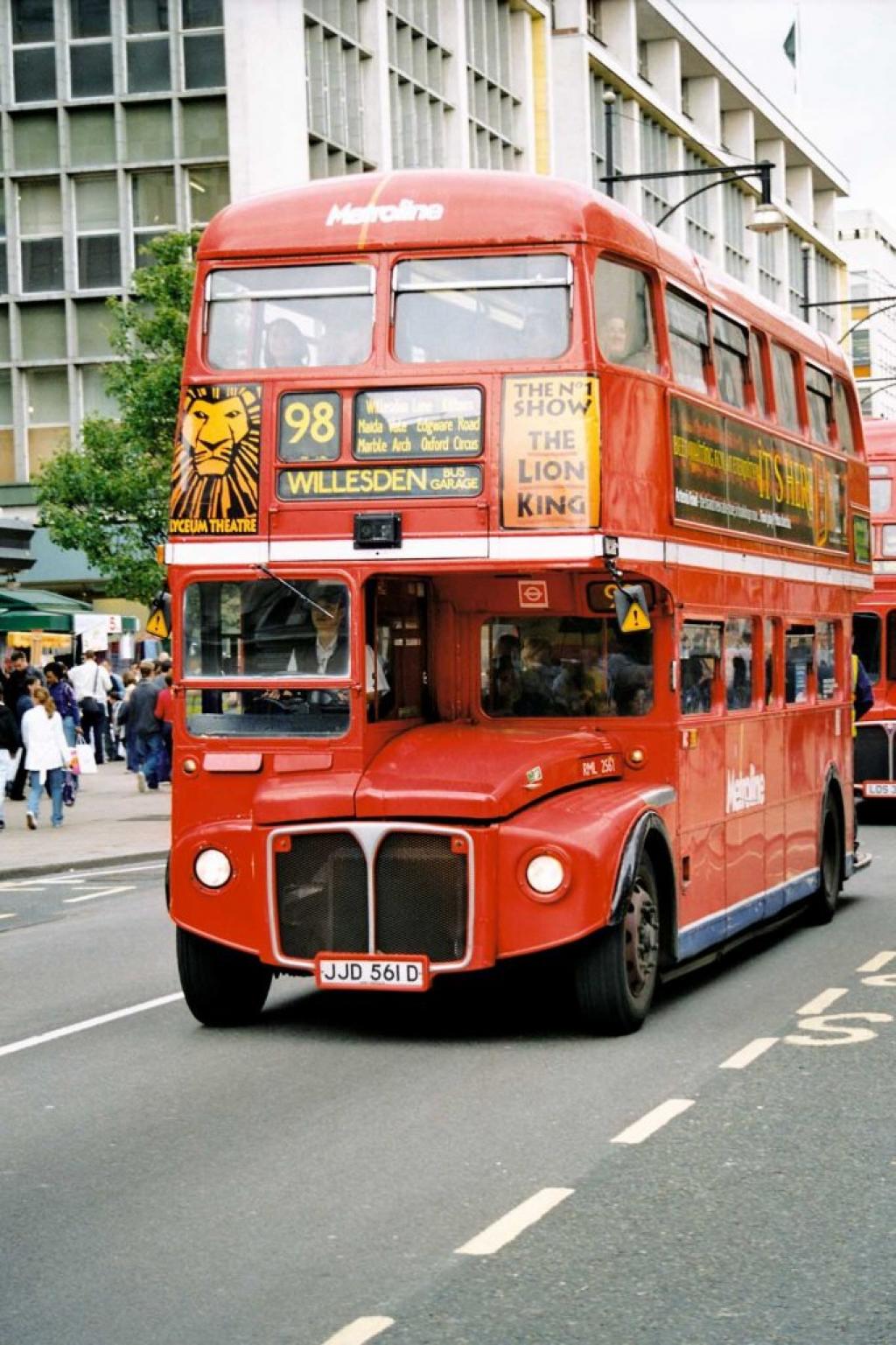 Sights, icons - 40
It is the most famous prehistoric monument in England.
Stonehenge
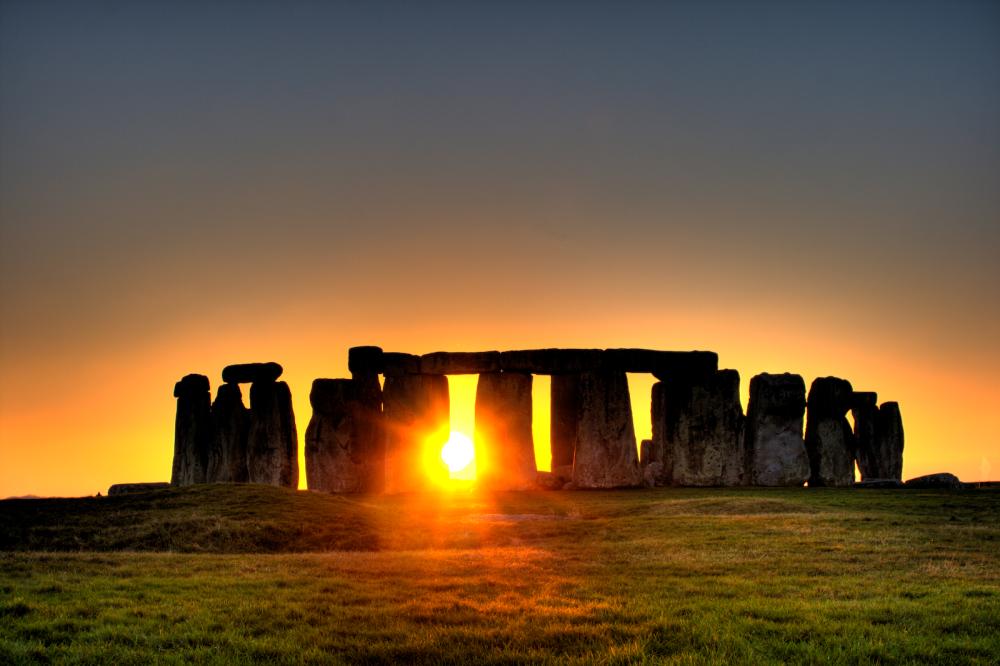 Sights, icons - 50
The two "ancient universities" have many common features and are often jointly referred to as …
Oxbridge
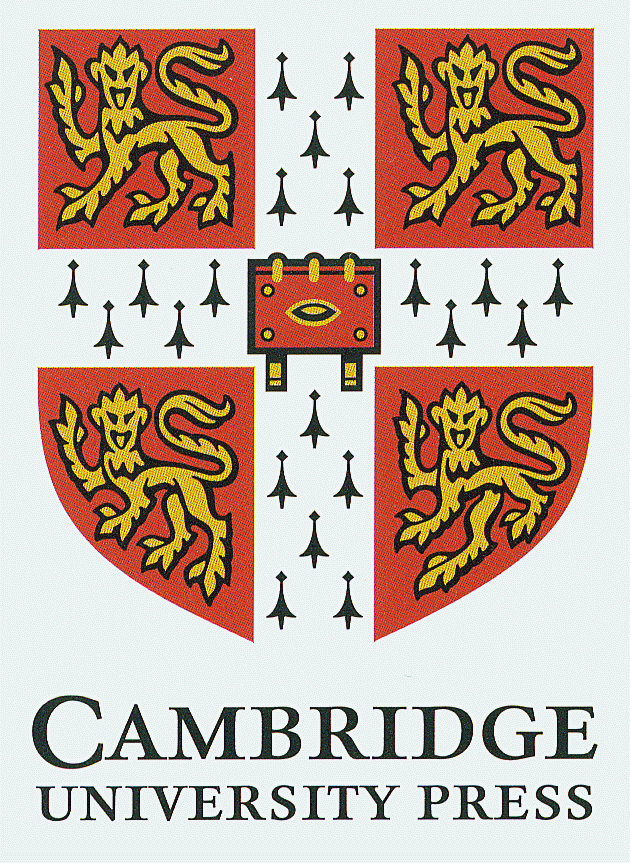 Daily life - 10
England is a … -drinking nation. The most English like their … strong and dark, but with a lot of milk.
Tea
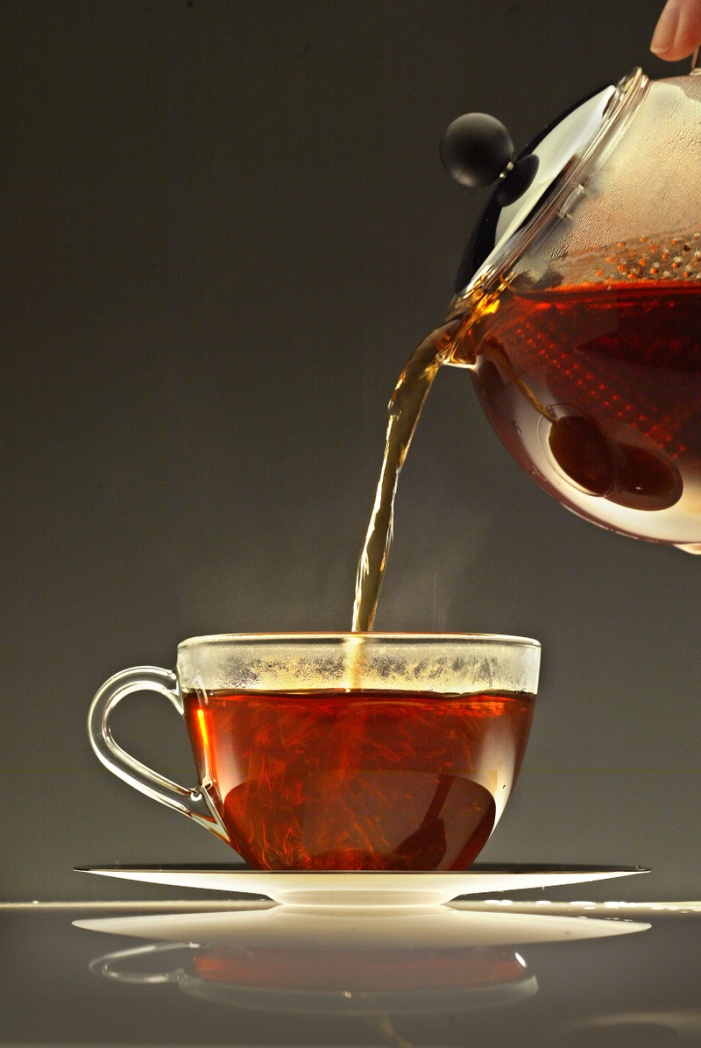 Daily life - 20
People talk about it more here than in the most parts of the world.
Weather
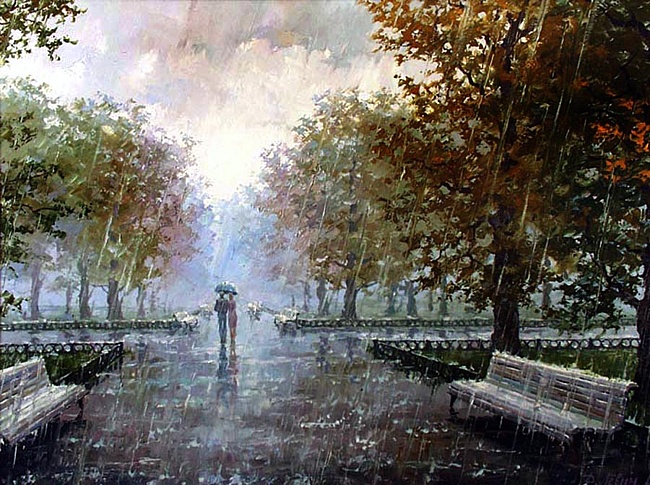 Daily life - 30
People talk, eat, drink, meet their friends and relax there.
Pubs
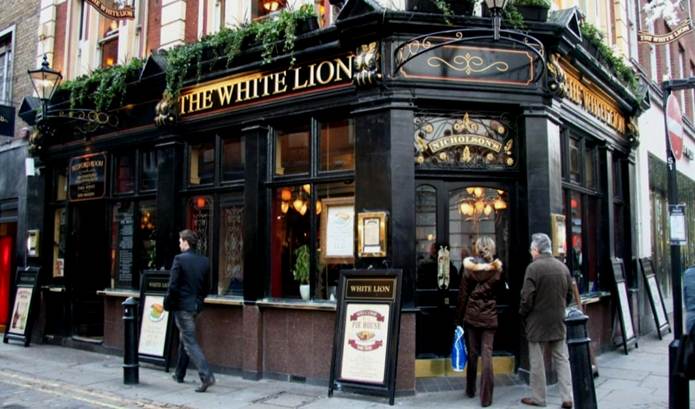 Daily life - 40
There are many laws and organizations which exist here to protect … .
Animals
Daily life - 50
The term … is used for ‘traditional’ songs for young children in England.
Nursery rhymes
History, politics - 10
The capital of the UK.
London
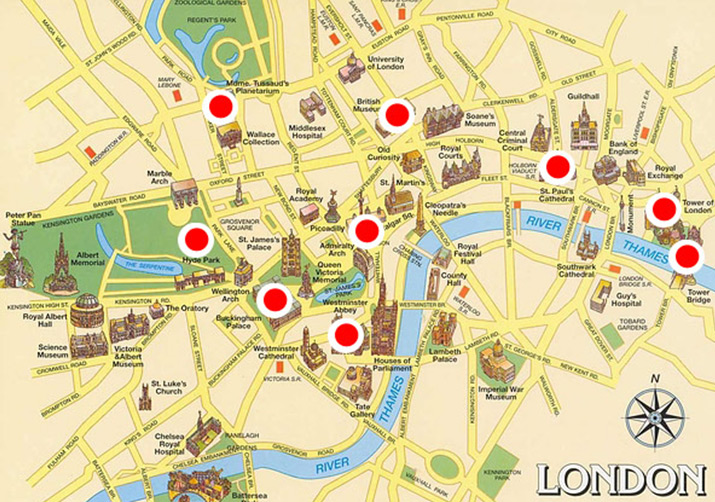 History, politics - 20
The UK is a constitutional monarchy. The official head of the state is the king or … .
the Queen
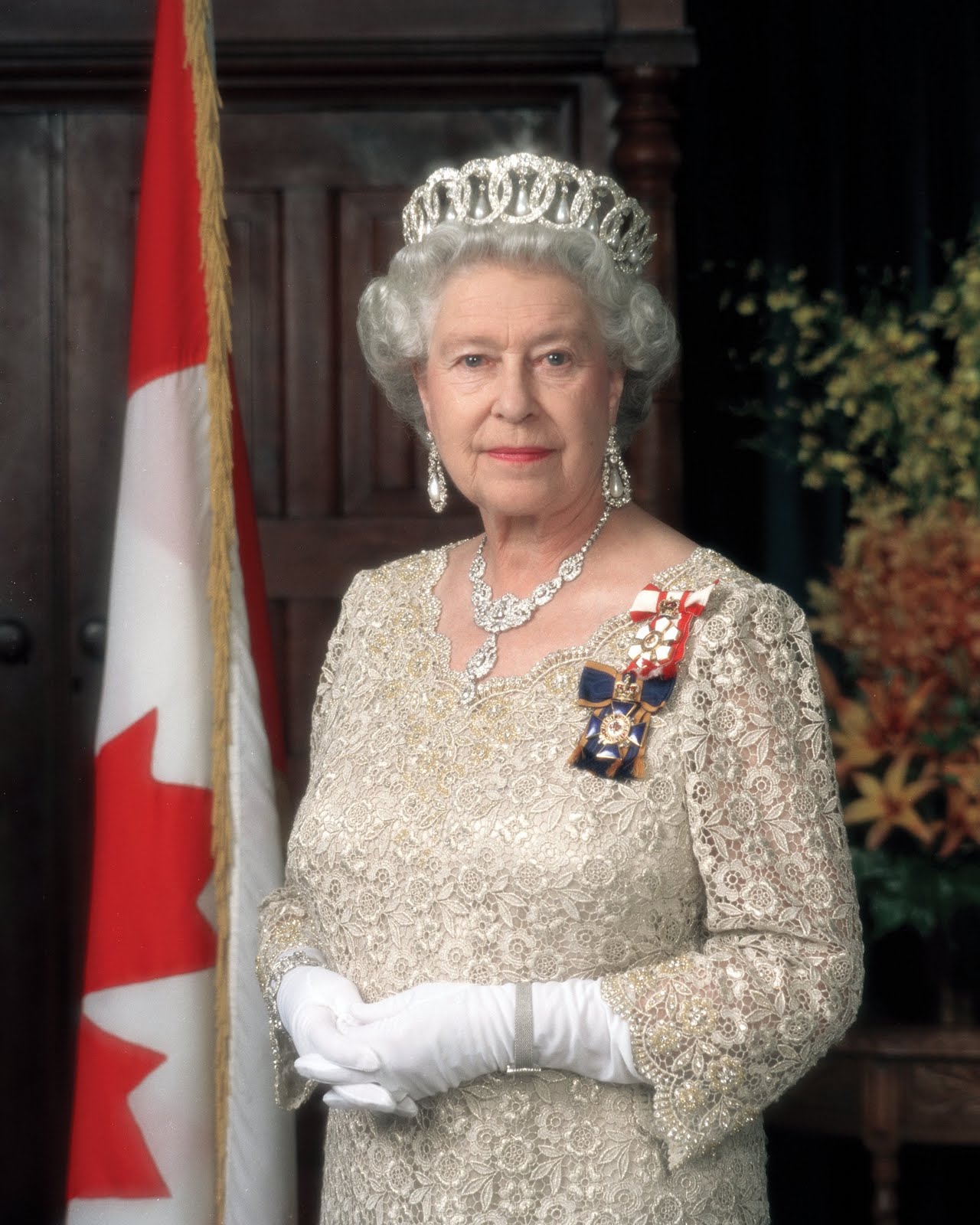 History, politics - 30
The national symbol of England. It is connected with the history of the country.
the Red Rose
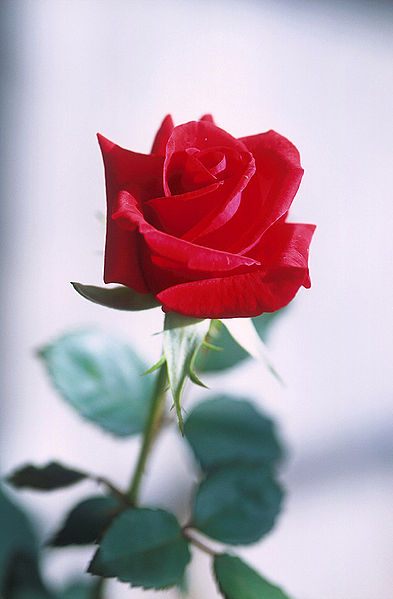 History, politics - 40
The symbol of national strength and of the British monarchy.
the Lion
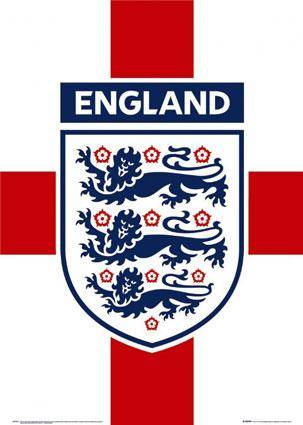 History, politics - 50
It has existed since 1265 and consists of two chambers or houses: the House of Lords and the House of Commons.
Parliament
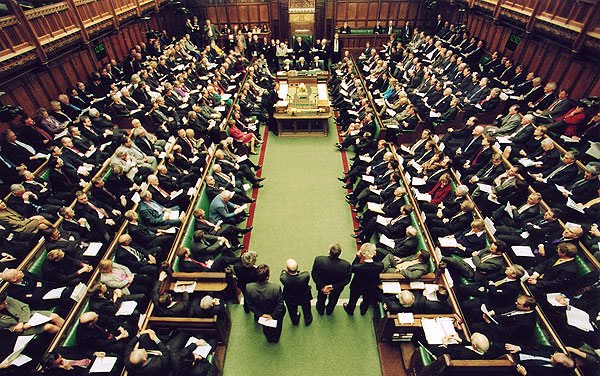 Holidays, food - 10
It is celebrated on December 25. It is very popular in England.
Christmas
Holidays, food - 20
The night of October 31 when it was formerly believed that the spirits of the dead appeared.
Halloween
Holidays, food - 30
It is a popular take-away food.
Fish and Chips
Holidays, food - 40
November 5th when people light fireworks and burn a guy on a bonfire.
Guy Fawkes’ Night
Holidays, food - 50
It is a dish that originated in Yorkshire, England, and has attained wide popularity.
Yorkshire Pudding
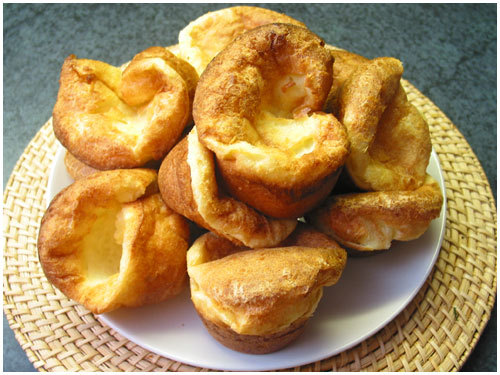 Links:
http://dic.academic.ru/dic.nsf/ruwiki/13140
http://www.betravel.ru/images/maps/GB-large.gif
http://www.davidicke.com/wordpress/wp-content/uploads/legacy_images/stories/April_2010/englishc.gif
http://unusualplaces.aggress.ru/wp-content/uploads/2011/07/White-Cliffs-of-Dover-Ocean.jpg
http://www.geodus.com/globe-map/tresgrand/planet-observer_POPBRI.jpg
http://ama3onki.ucoz.ru/_nw/0/60416.jpg
http://www.exploreurope.net/wp-content/uploads/2009/06/31_02_1-buckingham-palace.jpg
http://redtrv.ru/wp-content/gallery/velikobritaniya/26770.jpg
http://www.kim-watkins.com/blog/wp-content/uploads/2013/06/Summer-Solstice-Stonehenge.jpg
http://icdn.lenta.ru/images/0000/0091/000000918476/detail_1358521753.jpg
http://www.against-the-grain.com/wp-content/uploads/2013/01/cambridge_university_press-tw.rpi_.edu_.gif
http://latimesblogs.latimes.com/photos/uncategorized/2009/03/25/tea.jpg
http://i.dailymail.co.uk/i/pix/2012/11/05/article-2228318-15DCE36F000005DC-710_964x634.jpg
http://receptyotkulinara.ru/up/article/img/35-yorkshirskiy-puding.jpg
Links:
http://dic.academic.ru/dic.nsf/ruwiki/13140
http://qrok.net/uploads/posts/2010-09/1284111337_allday.ru_24.jpeg
http://vilnews.com/wp-content/uploads/great-britain_files/image009.jpg
http://www.tapeta-krolik-psy-kot-szczurek-papuga.na-pulpit.com/zdjecia/krolik-psy-kot-szczurek-papuga.jpeg
http://www.comparestoreprices.co.uk/images/vt/vtech-nursery-rhymes-book.gif
http://www.200stran.ru/images/maps/1279460862_cc5f31.jpg
http://1.bp.blogspot.com/_dXvGSWAPHOE/TK5yoFKk17I/AAAAAAAACEU/HNb3khjBAwg/s1600/QueenElizabethII.jpg
http://upload.wikimedia.org/wikipedia/commons/thumb/2/28/Red_rose.jpg/393px-Red_rose.jpg
http://www.bankrollmob.com/userimages/2009/1046.jpg
http://4.bp.blogspot.com/-sBFfX54Tsds/TVkMYQongII/AAAAAAAAA7s/vXfZBXdWlyI/s1600/house%2Bof%2Bcommons.jpg
http://www.look.com.ua/pic/201209/1400x1050/look.com.ua-24130.jpg
http://mistonagori.com.ua/wp-content/uploads/2012/11/184b7cb84d7b456c96a0bdfbbeaa5f14_XL.jpg
http://culinar.bzi.ro/public/upload/photos/15/Peste.jpg